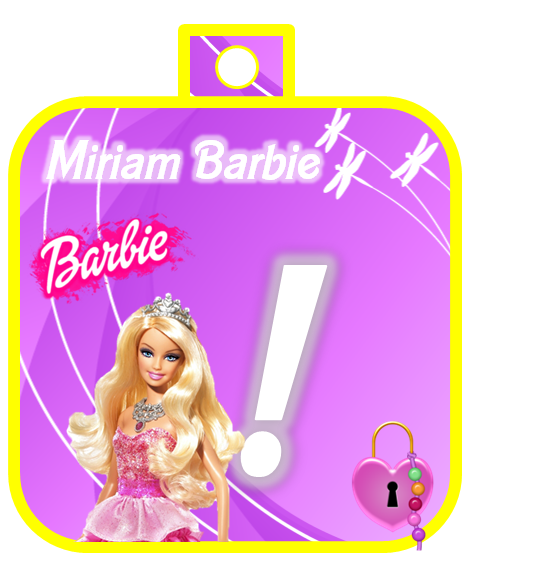 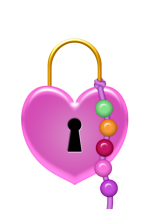 Debes instalar la Fuente/font: Barbie
Para que los textos te queden  como la Imagen que te muestro Aquí
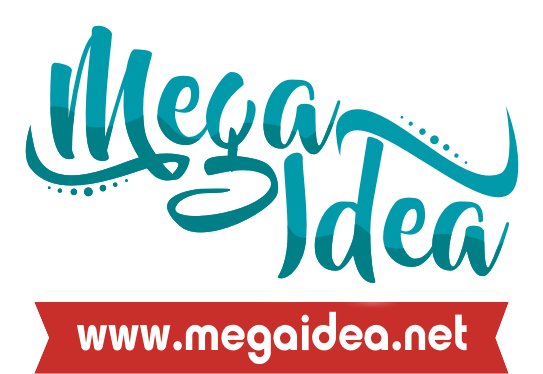 Muestra de la Imagen terminada
Cartel de Bienvenidos
Puedes poner cualquier frase que quieras
Miriam Barbie
Miriam Barbie
B
i
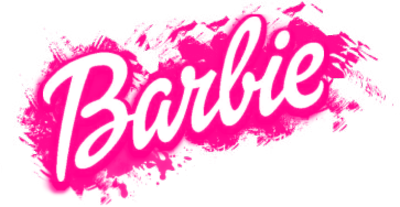 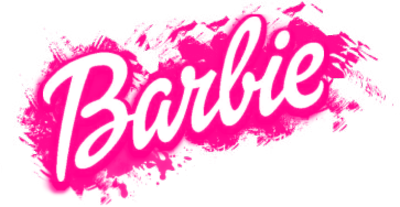 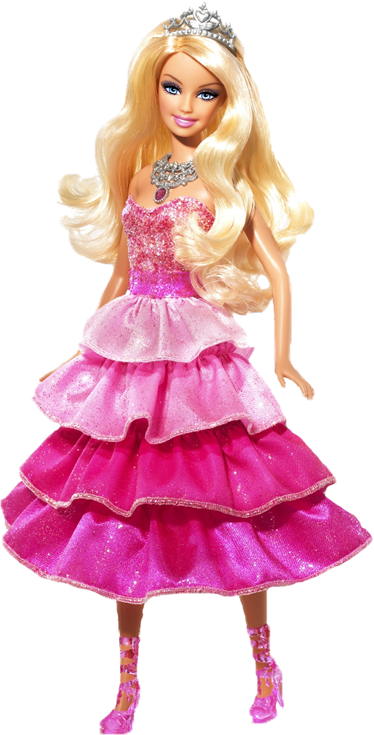 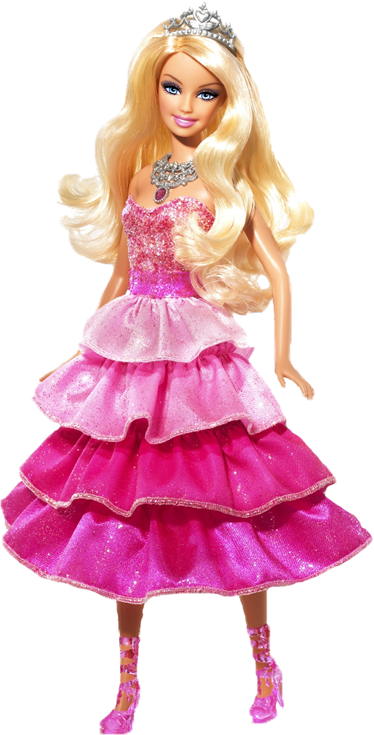 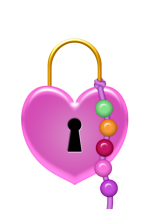 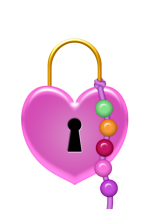 n
Miriam Barbie
e
Miriam Barbie
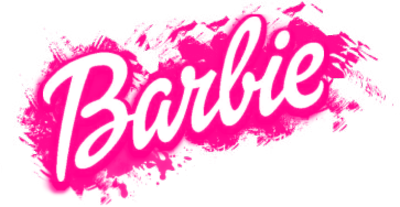 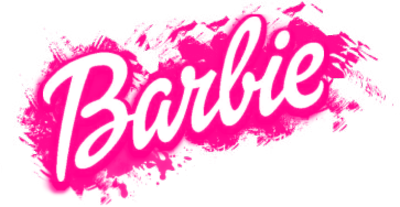 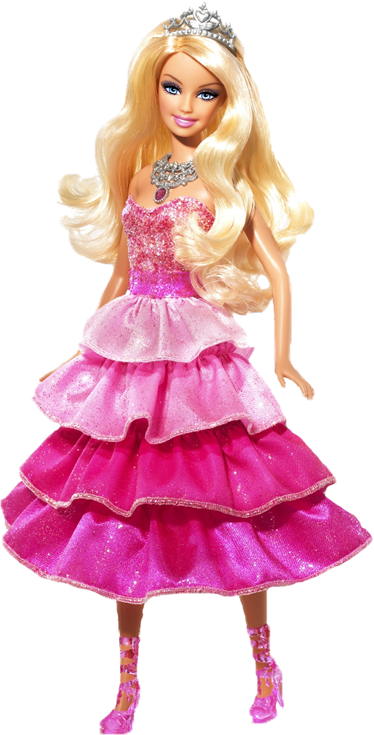 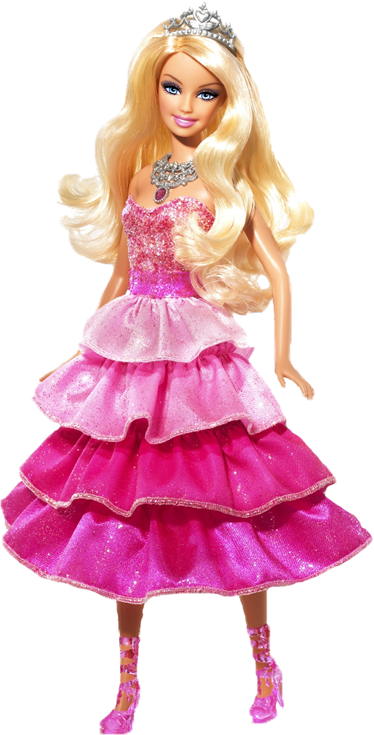 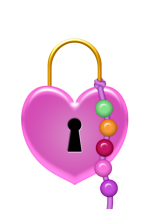 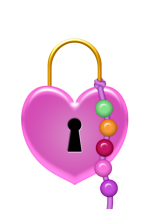 v
Miriam Barbie
e
Miriam Barbie
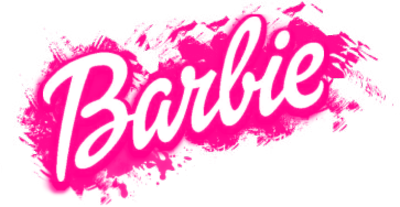 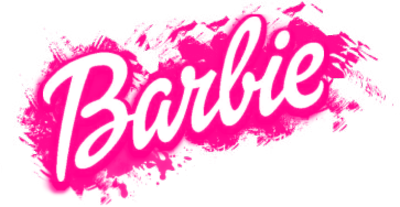 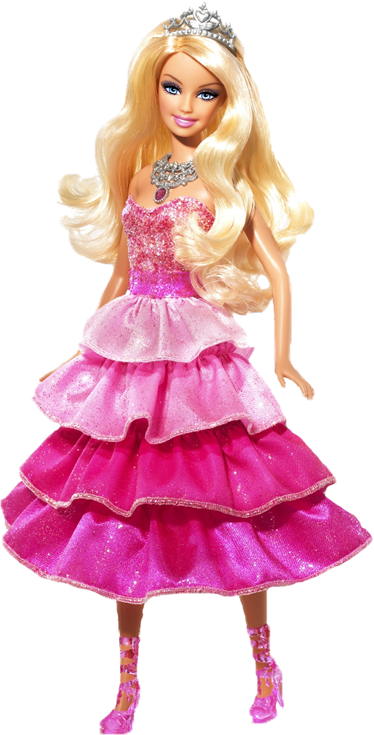 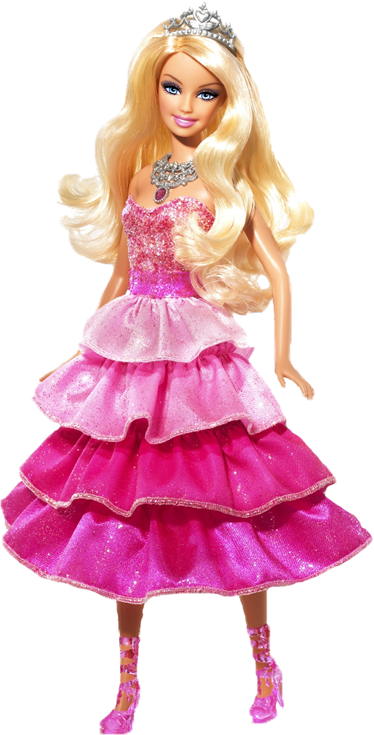 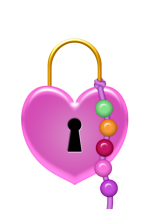 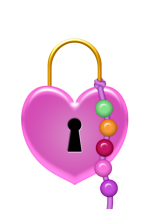 n
Miriam Barbie
Miriam Barbie
i
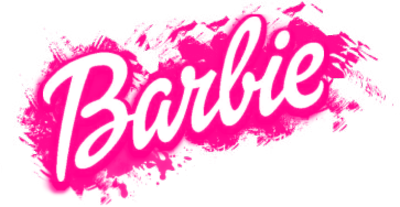 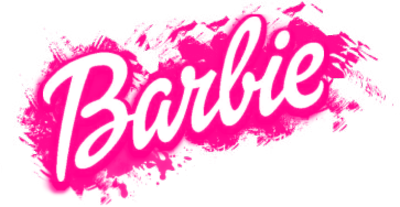 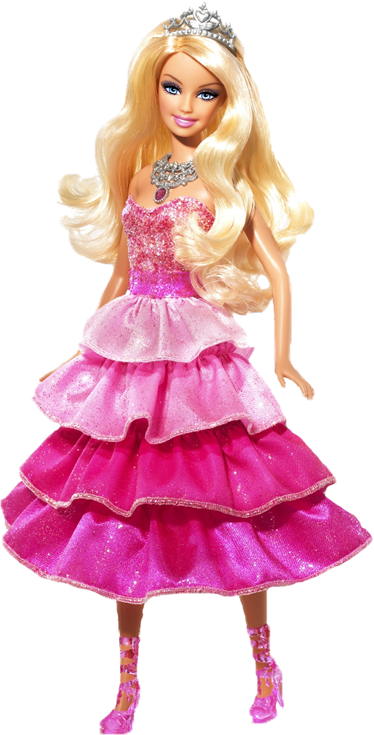 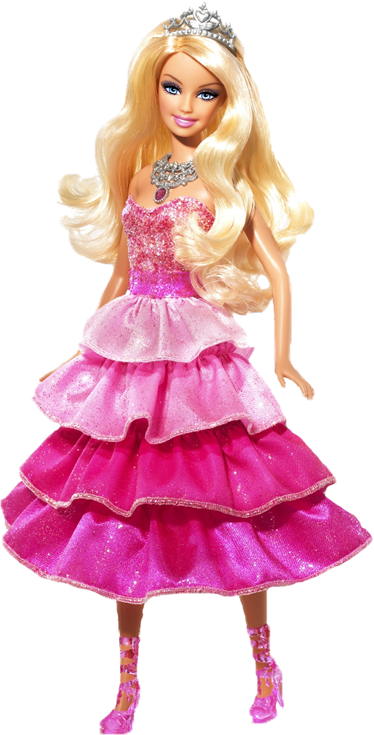 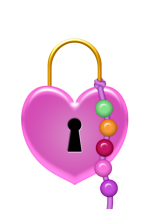 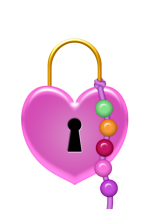 o
Miriam Barbie
Miriam Barbie
d
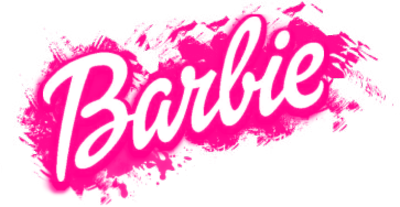 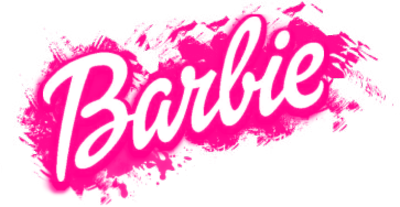 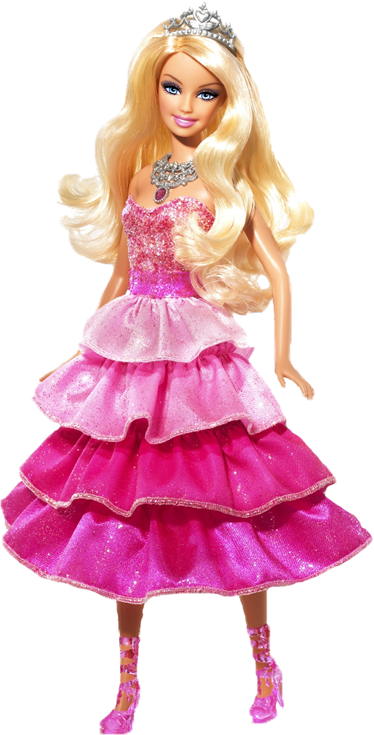 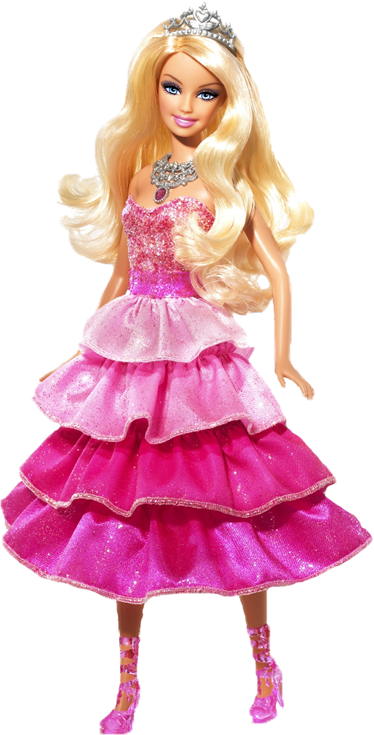 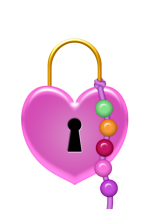 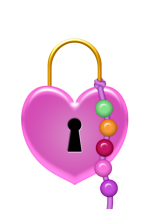 s
Miriam Barbie
Miriam Barbie
!
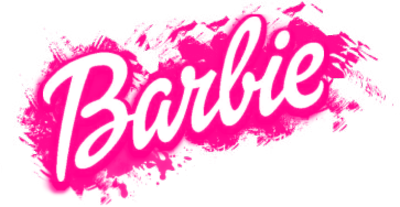 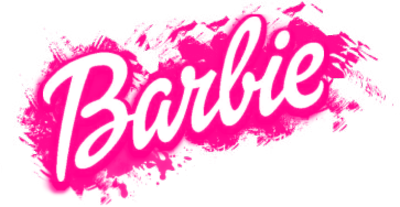 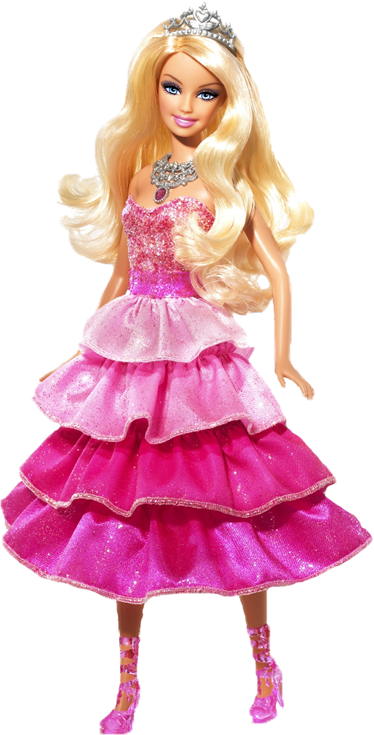 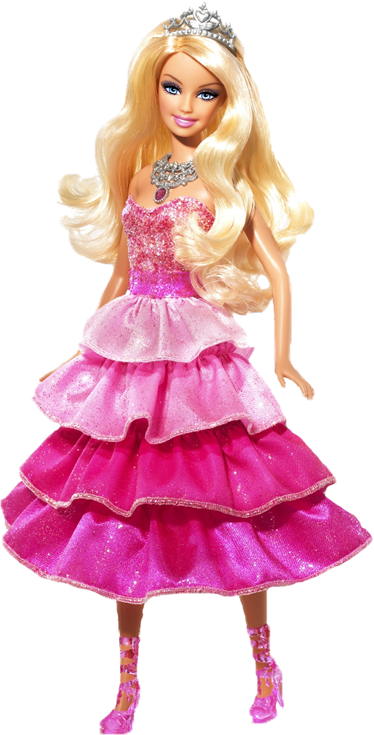 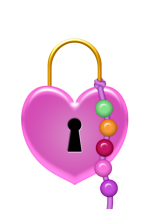 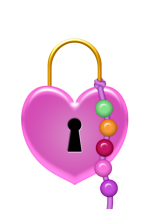 Miriam Barbie
7
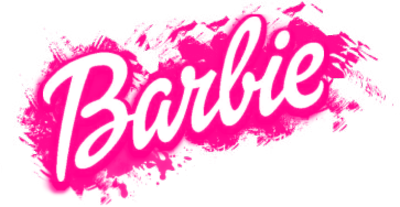 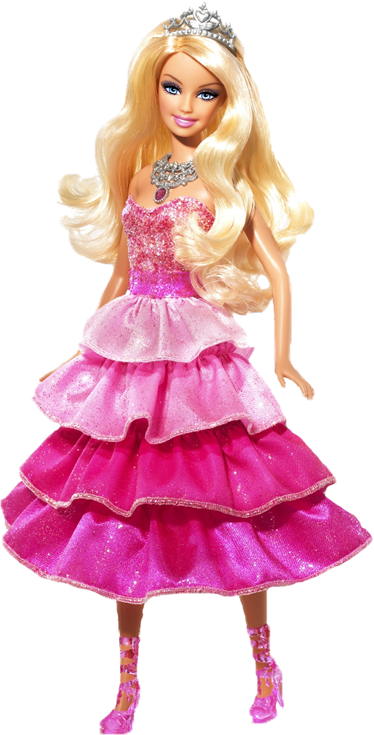 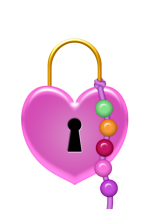